ハノイの塔に挑戦!!
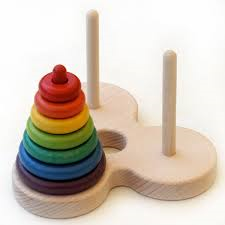 ハノイの塔とは・・・
フランスの数学者リュカが考案し、1883年に発売されたゲーム
ルール
　一度に2枚の皿を動かしてはいけない
　小さい皿の上に大きい皿を置くことはできない
　最初と同じ順番で中央に移動させる
　最少の移動回数を競う
ハノイの塔とは・・・
フランスの数学者リュカが考案し、1883年に発売されたゲーム
ルール
　一度に2枚の皿を動かしてはいけない
　小さい皿の上に大きい皿を置くことはできない
　最初と同じ順番で中央に移動させる
　最少の移動回数を競う
1枚だと・・・
1回
２枚だと・・・
３回
３枚だと・・・
３枚だと・・・
３枚だと・・・
３枚だと・・・
３枚だと・・・
３枚だと・・・
３枚だと・・・
３枚だと・・・
７回
表にしてみよう
１５
７
１
３
３１
２ｘ－１
回数
＋１
３２
８
１６
２
４
２ｘ